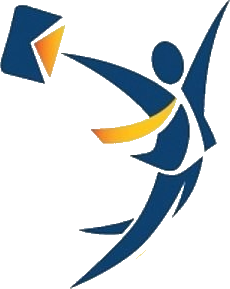 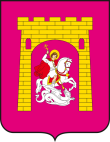 АДМИНИСТРАЦИЯ ГЕОРГИЕВСКОГО ГОРОДСКОГО ОКРУГА 
СТАВРОПОЛЬСКОГО КРАЯ
СЕРТИФИКАТ
участника проекта «Школа предпринимателя»
на базе администрации Георгиевского городского округа Ставропольского края
Срок реализации проекта: февраль-апрель 2020 года

Выдан:                                                                                   е
Исполняющая полномочия Главы
Георгиевского городского округа 
Ставропольского края

                                     Ж.А.Донец
Председатель Думы 
Георгиевского городского округа 
Ставропольского края

                                    А.М.Стрельников
Георгиевск 2020